Муниципальное бюджетное дошкольное образовательное учреждение «Таеженский детский сад»


«Здравствуй, зимушка-зима!».

					Презентацию подготовил: 
					 воспитатель Машукова Е.И.
Зима — волшебное время года. Зимой природа спит, укутанная  белым одеялом из снега.
С наступлением зимы, все становится как будто заколдованным. Леса покрыты серебром. Поля и дома одели белые шубы, которые на солнце переливаются так, что ослепляют глаза. А как прекрасны ели, сосны, которые наклонили свои могучие лапы под тяжестью снега, или покрытые инеем деревья, которые сверкают на солнце серебром.
Зимой бывает самая разная погода солнечная,ясная,
морозная и пасмурная. А когда дует сильный ветер,он поднимает снег с земли и ничего вокруг не видно-это называется метель,вьюга,пурга. Одна из главных примет зимы- с неба падает снег. Полюбуйтесь на снежинки,они блестят на солнце как алмазы и переливаются всеми цветами радуги.
Дни его – всех дней короче, 
Всех ночей длиннее ночи. 
На поля и на луга,
До весны легли снега. 
Только месяц наш пройдет,
Мы встречаем Новый Год.
                                                                 (Декабрь).
Месяц декабрь.
Декабрь - Студенец, потому что стужа и холод становятся долгими спутниками погоды. Смотри сколько выпало снега! Снег белый, пушистый и еще липкий, можно лепить снежки. Вот-вот и настанут морозы, станет еще холодней. А вот улицы весело играют нарядными огоньками. Совсем праздничное настроение, скоро новый год!

      	«Году конец и начало зиме!» -	Ну,когда же Новый Год?	Такую загадку задали мне.		К нам с подарками придет?	Морозы и вьюга, 			Пусть пришел бы к детворе	Метель на дворе,			Он пораньше – в …..	К нам в гости                                                                		 (Декабре)	Приходит зима в ...                       		(Декабре)
Щиплет уши,щиплет нос,лезет в валенки мороз. 
Брызнешь воду -падет. Не вода уже,а лёд. 
Даже птицы,не летится ,от мороза стынет птица. 
Повернуло солнце к лету. Что, скажи,за месяц это? 
                                                                     		 (Январь).
Месяц январь.
Январь - Просинец, потому что январские дни наполнены солнцем. Ударили морозы. Теперь долго на улице не пробудешь, вон какой нос красный! Зато зимнее солнце ярко светит в чистом голубом небе, но складывается ощущение, что от этого еще морозней.

    	Открываем календарь,		По счету первым он идет,    	Первый месяц в нём - ...                         С него начнется новый год.                       		  (Январь) 	Давай откроем календарь,
                                                                      	Читай! Написано…
                                                                                             		 (Январь)
   	Все подарки получают!		Дети в санках на горе,   	Он любимый! И не зря 		Все на горке в …   	Ну, а что еще бывает                                                       	  (Январе)   	Веселее …    (Января)
По ночам мороз силён,
Днем капели слышен звон.
День прибавился заметно.
Ну,так что за месяц это? 
                               (Февраль).
Месяц февраль.
Февраль - Бокогрей, потому что еще слабое солнце начинает пригревать щеки. Все дольше солнце задерживается на небосклоне. Чувствуешь?! Едва заметное тепло исходит от ярких лучей февральского солнца. А вот и послышался стук капели - это сосульки заслезились водой, разогретые лучами пригревающего солнца. Еще немного и наступит праздник Масленицы. А вслед - придет весна!

	После брата Января		Солнце землю осветило,                    	Будет очередь моя.		Зиму в отпуск отпустило.	В помощь мне спешат два друга: 	Только нам совсем не жаль,	Снежная метель и вьюга. 		Что короче стал ….	Снег пушистый по земле                                                             (Февраль)	Гонит ветер в ...                                      	(феврале)
Загадки о зиме.Наши окна — как картинки.           Свяжет бабушка их внучке,Кто художник-невидимка?             Чтоб зимой не мерзли ручки,На стекле букеты роз                      Сохранят тепло сестрички-Нам нарисовал…                               Шерстяные….                               (Мороз)                                         (Рукавички)Белый пух лег на дороги,                     Он пришел нежданноНа ступеньки и пороги.                       Удивил нас всехЗнает каждый человек —                   Для ребят желанныйЭтот пух зовется…                            Белый-белый….                            (Снег)                                                 (Снег)Кто раскрасил щеки детям?                 Звездочка,кружась,сверкает,В красный цвет зимой,не летом?        А в ладошке,быстро тает.А кто щиплет их за нос?                      Стала капелькой в руке,Угадали?                                                Как слезинка на щеке.                                  (Дед Мороз).                               (Снежинка).
Загадки про снежинки.
Мухи белые хотят                 
Замести тропинки,
Эти мухи не жужжат,
Ведь они? …
		(снежинки)

					
					Кто рисует на земле
					Зимние картинки?
					С неба падают,кружась,
					Белые….      (снежинки).
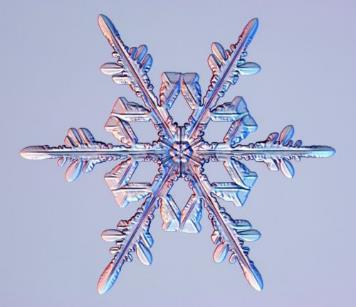 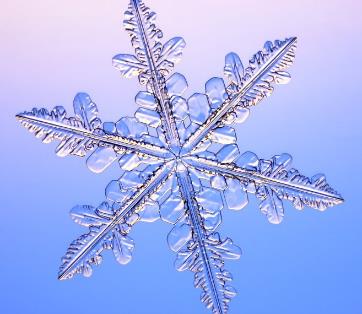 Зимующие птицы.
Хоть поменьше воробья,Не боюсь зимы и я,Всем известная вам птичка.А зовут меня…  (синичка).
Эти птички с хохолком
И красивые притом,
На рябину прилетели.
Птички эти- ….
                (Свиристели).
Не страшны ему метели,
Гнезда вьёт зимой на ели,
Крик его отрывист,прост,
Кривоносый,красный….
                            (Клёст).
Все деревья с интересом,
Изучает доктор леса.
Если дерево ест жук,
Доктор сразу, «Тук!Тук!Тук!».
                         (Дятел)
Прилетели на зимовку
Птицы,что в морозы ловко
Скачут по деревьям,веткам
В красно-огненных жилетках.
Не узнать нам их нельзя-
Любим птичку- …..
                           (Снегиря).
Пестая птичка,
Сама невеличка,
А голос хорош!
Песню на ветке завёл
Звонкоголосый…
                (Щегол).
Животные в лесу зимой.

Снежное одеяло согревает не только растения,но и животных. Берлоги медведей,норы барсуков и ежей занесены снегом,который сохраняет в них тепло. А еще зверей,от зимней стужи спасают пушистый мех и теплая шерсть. Главной заботой для зверей является питание.
Медведь зимой впадает в зимнюю спячку, ему хватает жира, запасенного за лето, на всю зиму. В конце зимы у медведицы появляются маленькие медвежата.
Бурый он и косолапый,
Ловит рыбу мощной лапой.
А еще он любит мед,
Кто сластёну назовет? 
                                 (Медведь).
Трудно приходится в морозные дни зайцу,ведь у него много врагов – лисы,волки и хищные птицы. Питается заяц зимой,корой и мелкими ветками.
Комочек пуха,длинное ухо,
Прыгает ловко,любит морковку.
                              (Заяц).
Зимой белка целый день проводит в поисках пищи. Шишки любимый зимний корм белки. Помогает белочке пережить суровое время запасы,сделанные осенью (жёлуди,орешки,грибы).
Рыжий маленький зверек,
По деревьям,прыг да скок,
Он живет не на земле,
А на дереве в дупле.
                              (Белка).
Хвост пушистый бережет,
И зверюшек стережёт
Знают, рыжую в лесу-
Очень хитрую ….
                        	  (Лису).
Зима-самое тяжелое время для лисицы,добывать пищу очень трудно. Питается лиса мелкими зверюшками, птицами. Согревает лису густая,пушистая шубка.
Зимние забавы.
Морозна и сурова зима, а все же много забав, придумывает детям.Во дворе на катке, можно кататься на коньках. Можно построить горку из снега и кататься на санках и ледянках. Когда светит солнышко, приятно отправиться в парк или лесок и встать на лыжи. Когда на улице тепло и снег липкий, хорошо лепится, можно слепить снеговика, а можно слепить снежную крепость. Много забав зимой.
За окном белым-бело 
Все тропинки замело.
Дед Мороз в санях спешит,
Иней в бороде блестит.
Огоньки кругом горят,
Ждут подарки всех ребят.
Скоро сказка в дом придет
Наступает Новый Год!
Новый год - это любимый праздник всех людей. Это Дед Мороз и Снегурочка и подарки под елкой и волшебные представления!
Если лес укрыт снегами,		Елка в праздник Новый годЕсли пахнет пирогами,			Взрослых и детей зовет,Если елка в дом идет,			Приглашает весь народЧто за праздник? ... 			В новогодний….		(Новый Год)				(Хоровод)
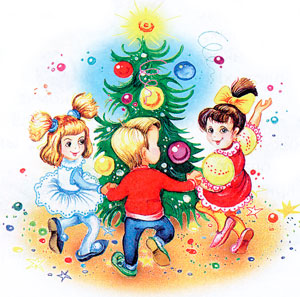